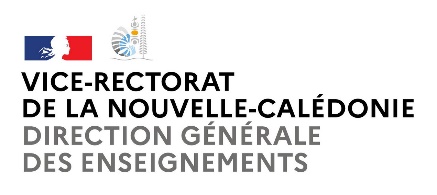 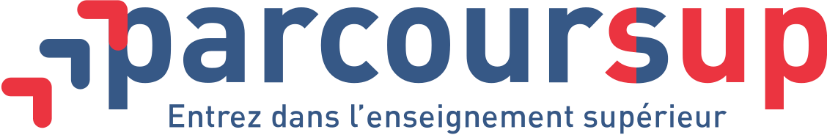 Le calendrier 2024 en 3 étapes
3 septembre > 23 octobreJe formule mes vœux

Jusqu’au 30 octobre
Je finalise mon dossier
4 décembre > 20 décembreJe reçois les réponses des formations et je décide
Juillet > Septembre 2024Je m’informe et découvre les formations
2
1
3
Sept.
Juin
Juillet
Août
Nov.
Déc.
Oct.
Janvier
Février
23 octobre 2024
Dernier jour pour formuler des vœux
Juillet 2024 → Septembre 2024

       Je m’informe et découvre les formations
1
Je prépare mon projet d’orientation :

Je consulte les sites lycee-avenirs.onisep.fr et parcoursup-nouvelle-caledonie.fr
J’échange avec mon professeur principal et le psychologue de l’éducation nationale. 
C’est l’occasion de réfléchir sur des perspectives de poursuites d’études ou d’insertion professionnelle.
De juillet à début septembre 2024
Je renseigne ma fiche de dialogue :

Le conseil de classe prend connaissance de mon projet d’orientation et formule des recommandations.
Ouverture du site d’information de Parcoursup NC 2024 :

Je m’informe sur le fonctionnement de la procédure sur parcoursup-nouvelle-caledonie.fr
Je consulte le moteur de recherche des formations 2024 : 94 formations sont proposées.

Des informations importantes sont disponibles sur l’établissement, les enseignements proposés, les compétences et connaissances attendues, les conseils pour les candidats, les critères d’examen des vœux, les possibilités de poursuite d’étude, les débouchés professionnels et les frais de formations.
25 juillet 2024
Juillet – Août 2024
3 septembre 2024 → 23 octobre 2024 → 30 octobre 2024
 
Je m’inscris pour formuler mes vœux et finaliser mon dossier
2
Je poursuis ma réflexion avec mes professeurs principaux et je participe aux journées portes ouvertes ou aux journées d’immersion des établissements d’enseignements supérieurs.
Tout au long du 2nd trimestre – 1er semestre
Chaque vœu que je formule fait l’objet d’une fiche Avenir comprenant les appréciations de mes professeurs et l’avis du chef d’établissement.
*

Je m’inscris sur parcoursup-nouvelle-caledonie.fr pour créer mon dossier candidat
Je formule mes vœux : jusqu’à 10 vœux

Mercredi 23 octobre 2024 : dernier jour pour formuler mes vœux
Septembre-octobre 2024
Du 3 septembre au 23 octobre 2024
Chaque formation que j’ai demandé organise une commission pour examiner ma candidature à partir des critères généraux d’examen des vœux qu’elle a définis et que j’ai consultés sur sa fiche détaillée via Parcoursup.
novembre 2024
Dernier jour pour finaliser mon dossier candidat avec les éléments demandés par les formations et confirmer chacun de mes vœux.
Mercredi 30 octobre 2024
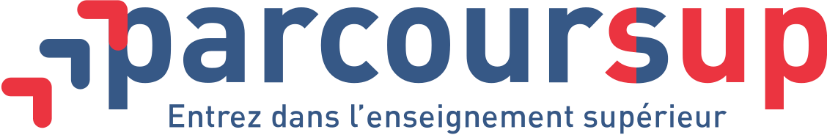 2
Date limite pour formuler vos vœux

Mercredi 23 octobre 2024

(23h59 heure de Nouméa)
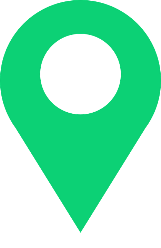 Novembre
Septembre
Octobre
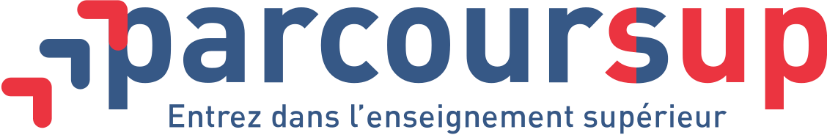 2
Date limite pour compléter votre dossier et confirmer vos vœux

Mercredi 30 octobre 2024

(23h59 heure de Nouméa)
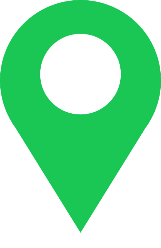 Novembre
Septembre
Octobre
4 décembre 2024 → 20 décembre 2024

    Je reçois les réponses des formations et je décide
3
Je consulte les réponses des formations sur la plateforme.

Je reçois les propositions d’admission au fur et à mesure et en continu.
Puis j’y réponds dans les délais indiqués par la plateforme
Mercredi 4 décembre – début de la phase d’admission principale
Résultats du baccalauréat.Après les résultats du bac, si j’ai définitivement accepté une formation, j’effectue mon inscription auprès de l’établissement que j’ai choisi.
Accompagnement personnalisé des candidats qui n’ont pas reçu de proposition d’admission par les commissions d’accès à l’enseignement supérieur (CAES).
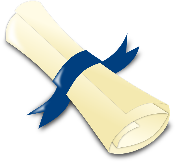 MERCREDI 11 Décembre 2024
A PARTIR du 11 Décembre 2024
Fin de la phase principale – Dernier jour pour accepter une proposition reçue lors de la phase principale
(Archivage des vœux de la phase principale le 21 décembre)
La phase complémentaire est ouverte. Jusqu’au 12 février 2025, je peux formuler jusqu’à 10 nouveaux vœux dans les formations qui ont encore des places disponibles.
vendredi 20 décembre 2024
mardi 17 Décembre 2024